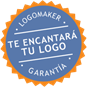 NOTICIAS DE SEGURIDAD Y MEDIO AMBIENTE
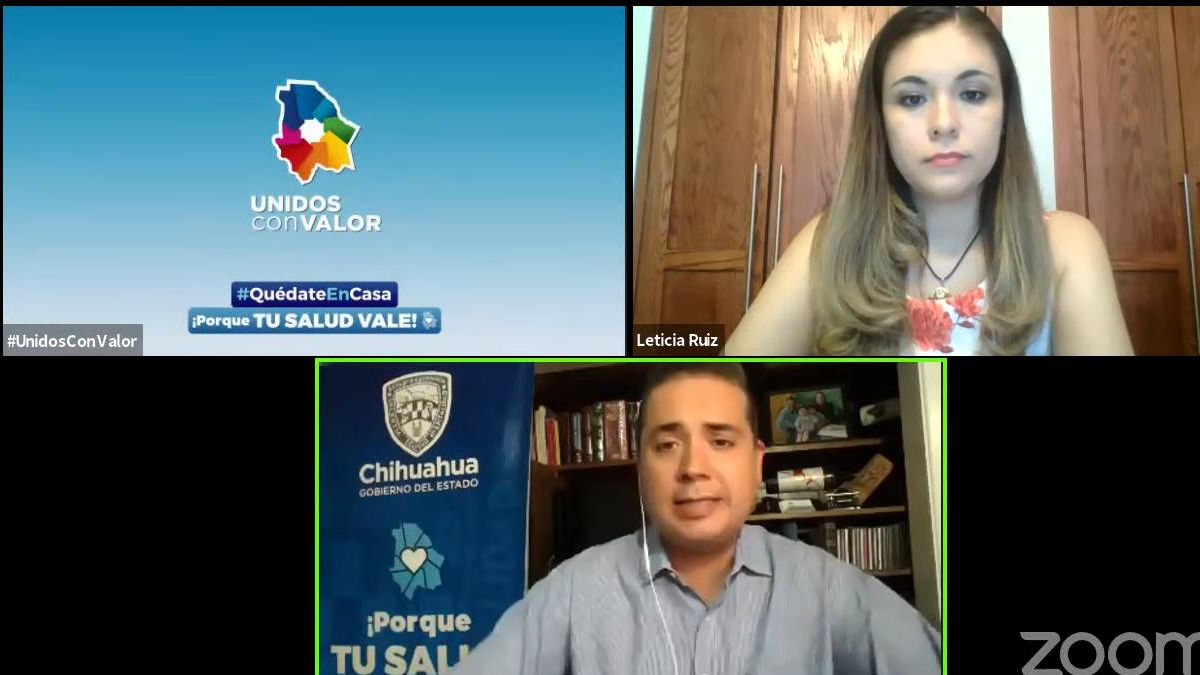 Chihuahua, a un dígito de regresar al Semáforo Rojo; advierte Salud
La medición de la semana próxima será muy importante para decidir si nos mantenemos en naranja o se regresa a rojo.

La Secretaría de Salud estatal señaló que Chihuahua se quedó a un dígito de regresar al semáforo rojo conforme a la última medición conjunta de las autoridades federales en el sistema de semaforización, por lo que la medición de la semana próxima será muy importante para decidir si nos mantenemos en naranja o se regresa a rojo.
Al respecto, la subdirectora de Medicina Preventiva y Promoción de la Salud, Leticia Ruiz González, explicó que en la revisión de los indicadores como son: la ocupación hospitalaria, los niveles de contagio y velocidad de propagación, entre otros.
La Dra. Leticia Ruiz explicó que hace unas semanas se ponderaban cuatro indicadores y ahora se ponderan 10, cada uno de los cuales tiene un peso, una calificación y un peso proporcional al riesgo que se tiene de perder más vidas.
Agregó que Chihuahua había permanecido estable durante las semanas previas, pero entre la semana pasada y la presente tenemos tendencia a la alza de los contagios y de las ocupaciones en hospitales, siendo este último el dato más preocupante.
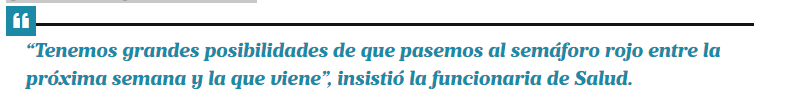